AFM Summer Research
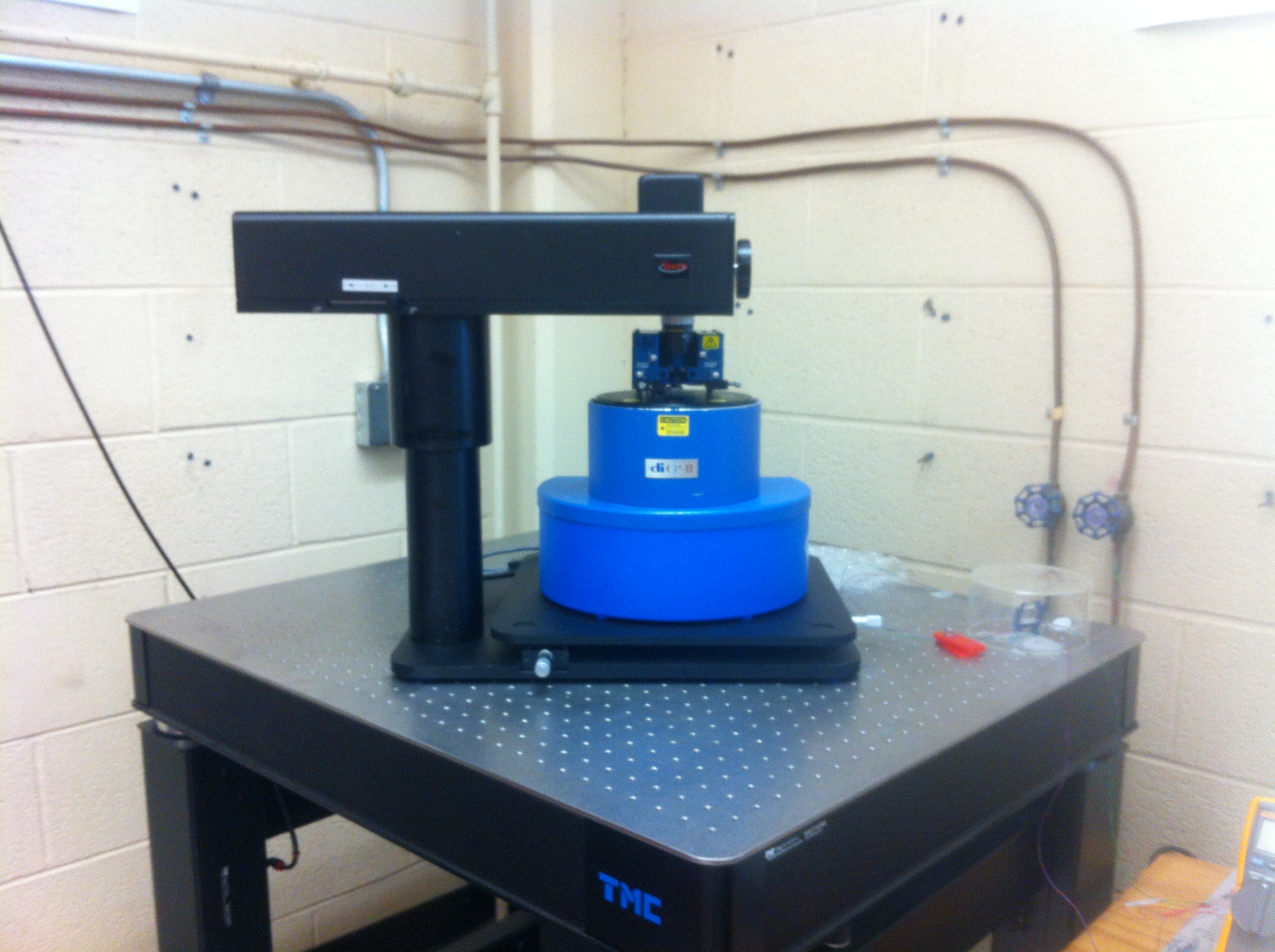 Project Overview
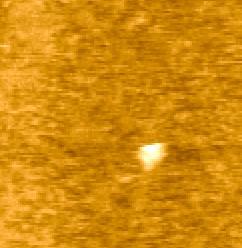 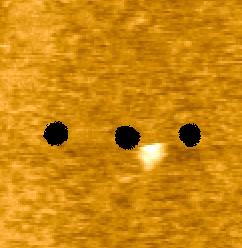 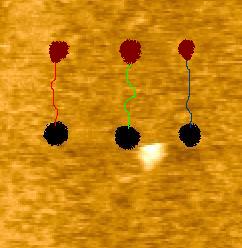 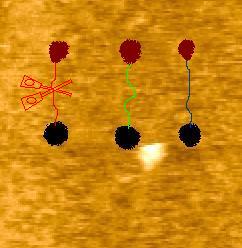 Polymer
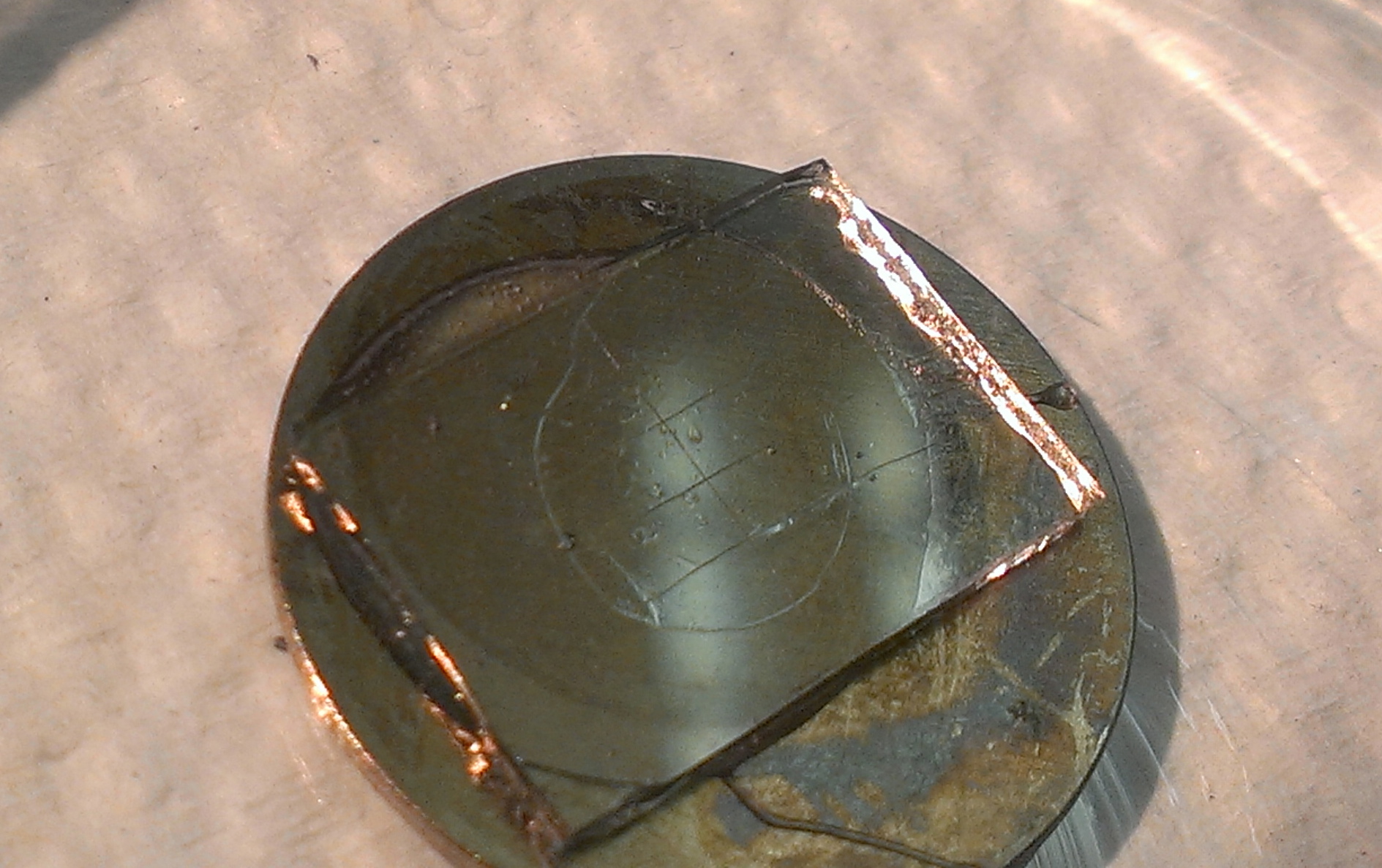 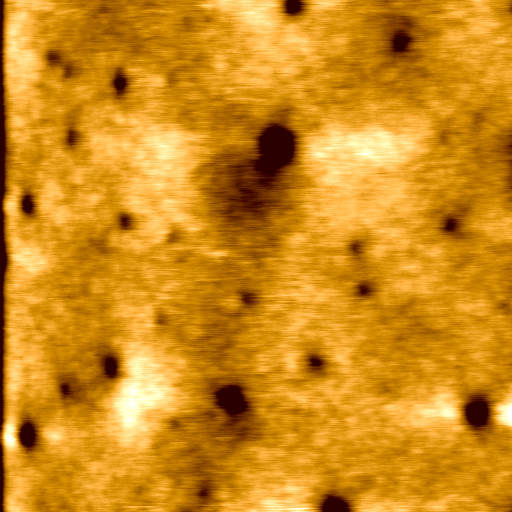 Phone camera picture
2μm x 2μm AFM scan
The polymer is explained in detail in: Robert Szoszkiewicz, Takashi Okada, Simon C. Jones, Tai-De Li, William P. King, Seth R. Marder, and Elisa Riedo, 2007,  High Speed, Sub-15 nm Feature Size Thermochemical Nanolithography, Nano Letters, v. 7, p. 1064-1069
AFM
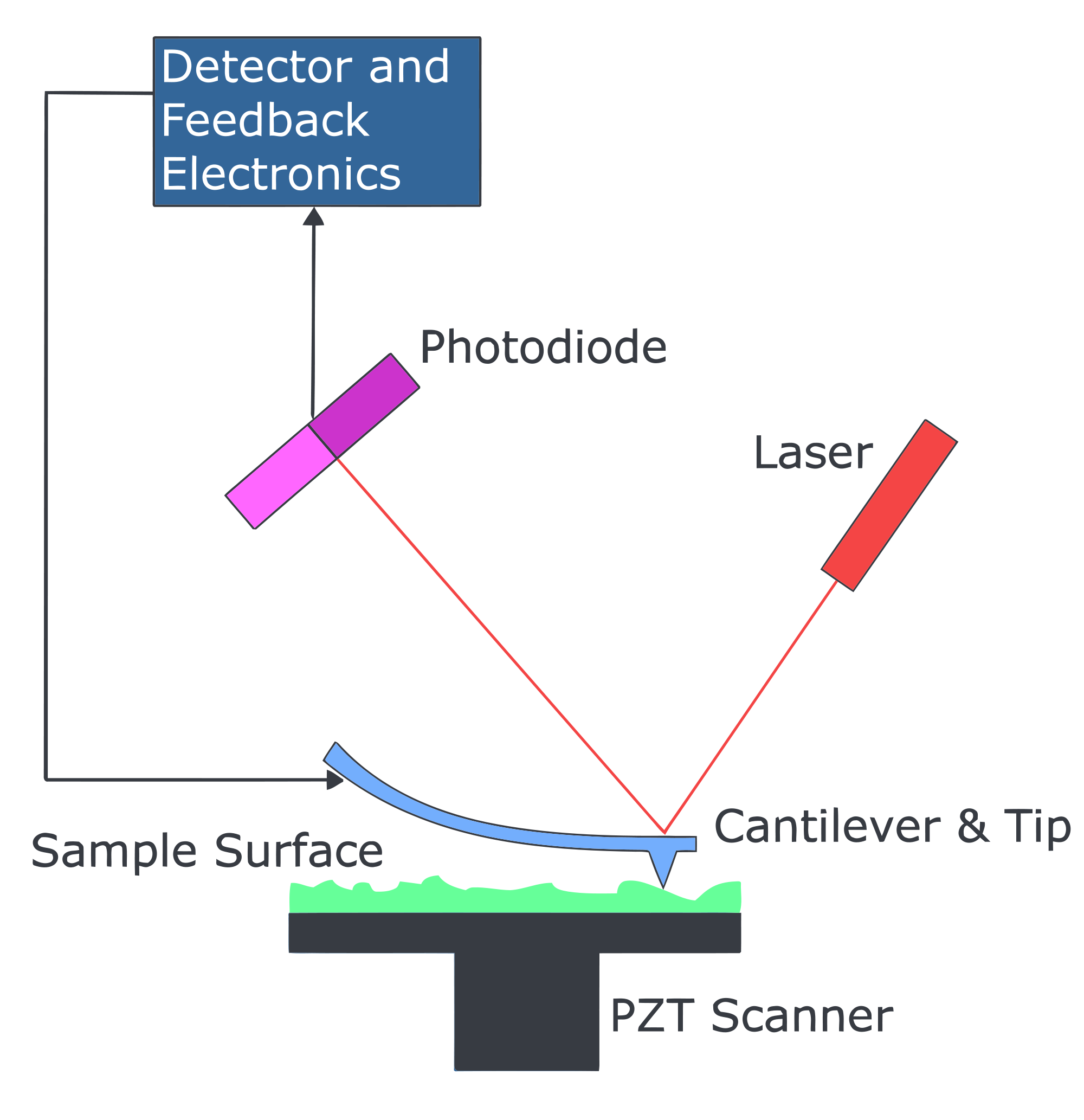 Picture taken from wikipedia’s article on atomic force microscopy
TCNL
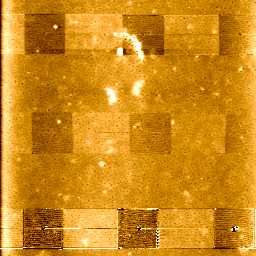 350°C 
300°C 
400°C 
Incubation Can Destroy Polymer
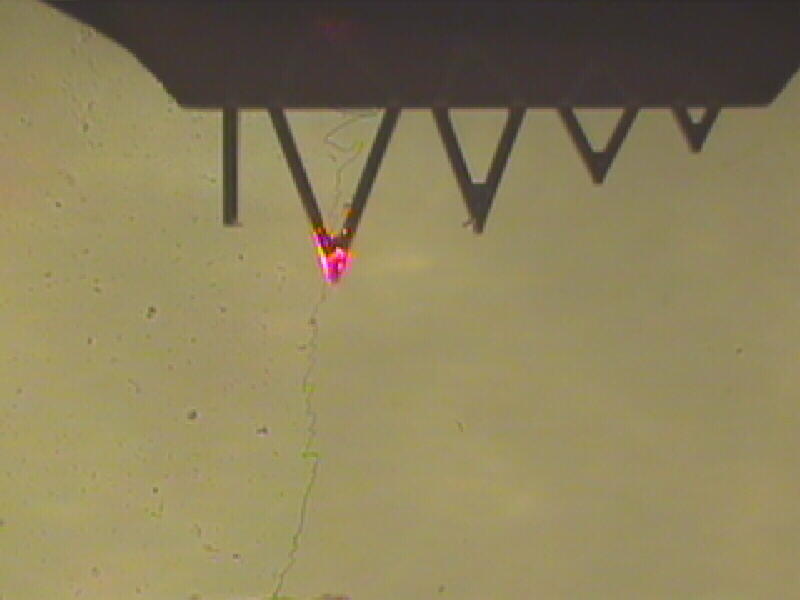 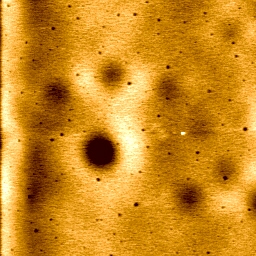 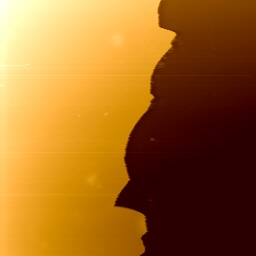 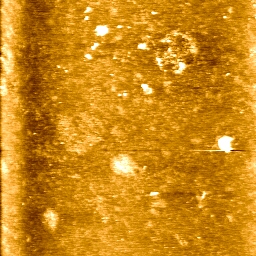 Not Sure Whether “Balloons” Stick
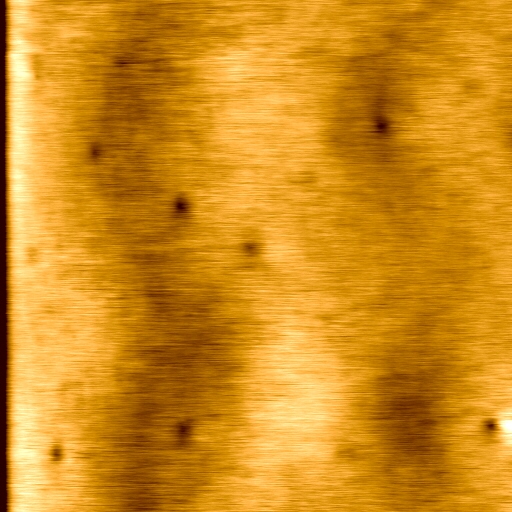 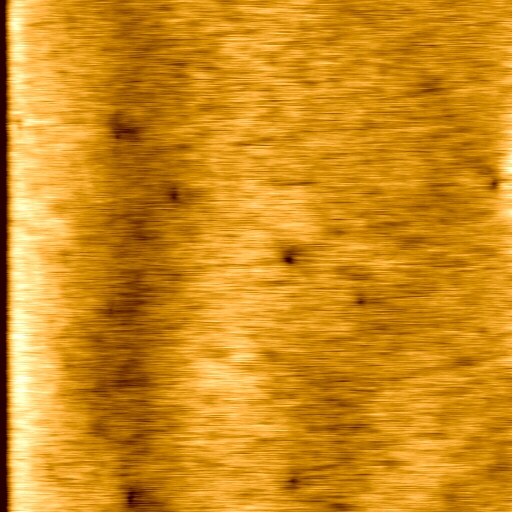 Before Incubation
After Incubation
Conclusions and Future Work
Despite difficulties, I can thermally pattern and incubate the polymer with “balloons.” 

I am not sure whether the “balloons” stick yet, and this would be the subject of later work.

Further steps would be to develop a better process that would consistently preserve the polymer during incubation. Also, there needs to be testing of our strategy with particular “scissors.”
Acknowledgments
Dr. Szoszkiewicz

Nicoleta Ploscariu

Dr. Weaver and Dr. Corwin